PORFIDO
Physical Oceanography by RFID Outreach
INFN-LNF
Orlando Ciaffoni, Marco Cordelli, Roberto Habel, Agnese Martini, Luciano Trasatti
Use neutrino telescopes infrastructure 
(power, communication)
for oceanographic measurements
CT- 27/11/2014 - Luciano Trasatti
RFID communication through OM glass without connectors
Very little interference with detector
Very little bandwidth to-from shore
Very little power
continuous data taking
data rate controlled from shore
CT- 27/11/2014 - Luciano Trasatti
KM3 Optical Module with PORFIDO probe schematic
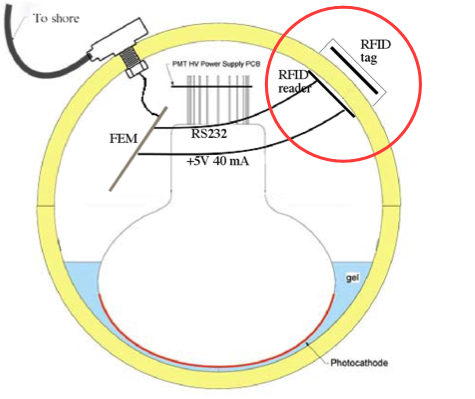 FCM
FCM
CT- 27/11/2014 - Luciano Trasatti
Tag - WISP
Passive (no batteries)‏
Includes temperature
can add new sensors
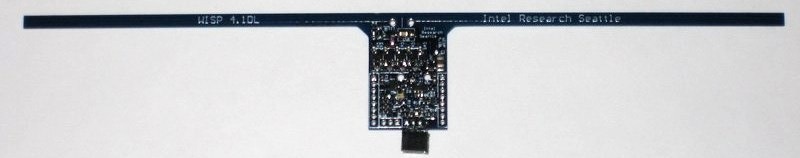 CT- 27/11/2014 - Luciano Trasatti
LNS pressure test
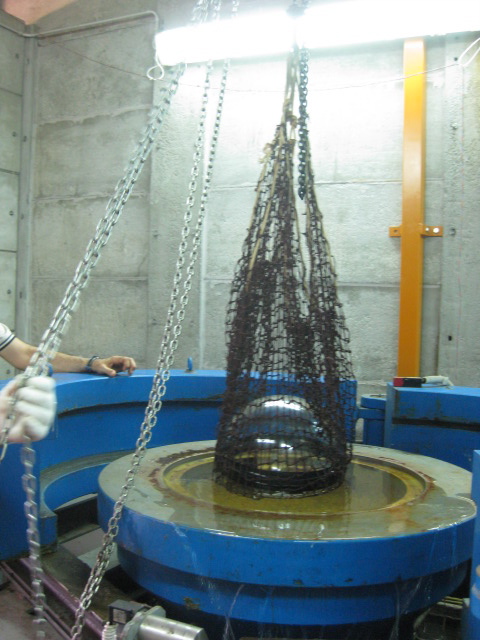 CT- 27/11/2014 - Luciano Trasatti
PORFIDO for NEMO Phase II
CT- 27/11/2014 - Luciano Trasatti
PHASE II
- 4 PORFIDO probes have been installed on 4 OMs
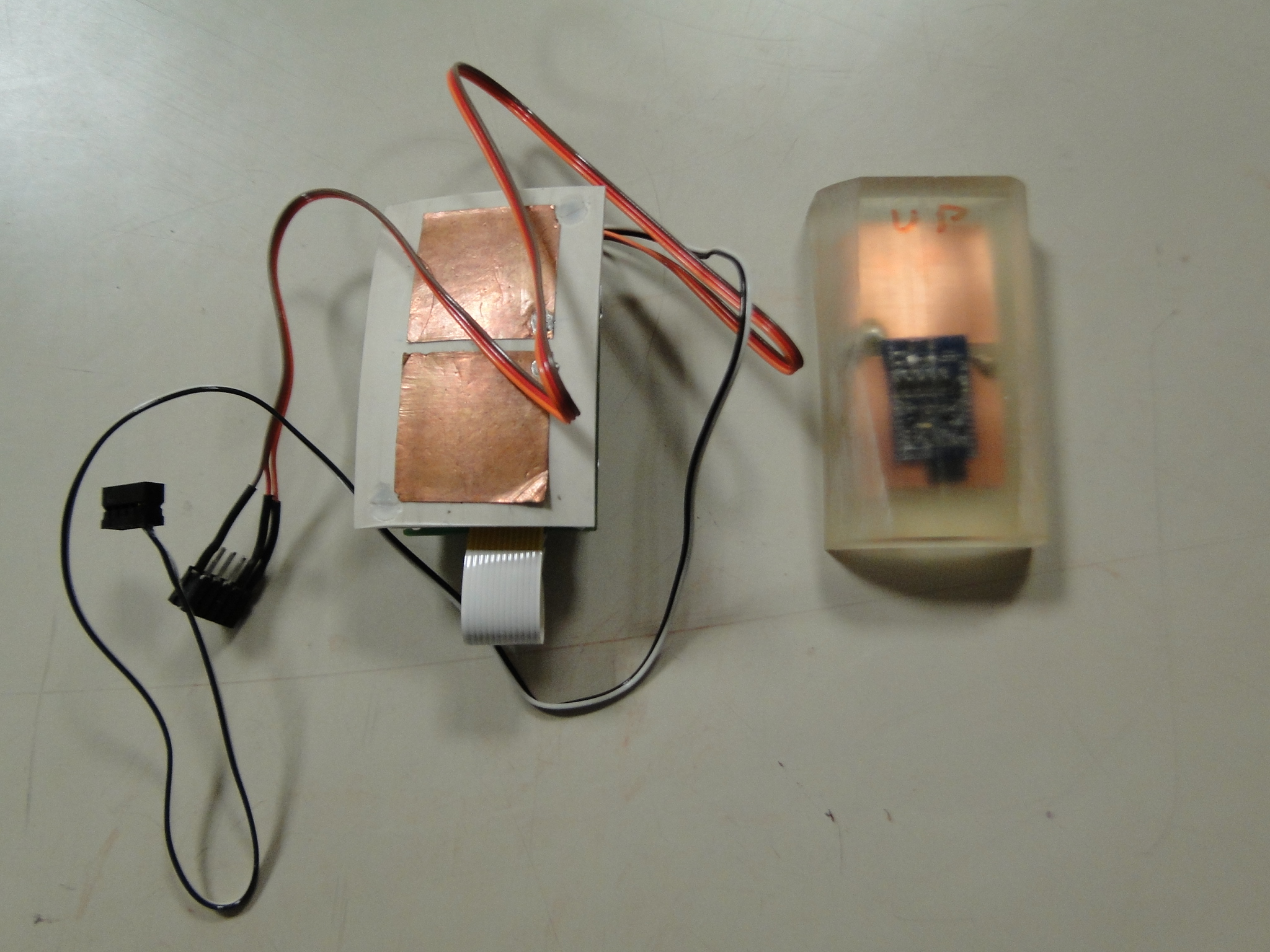 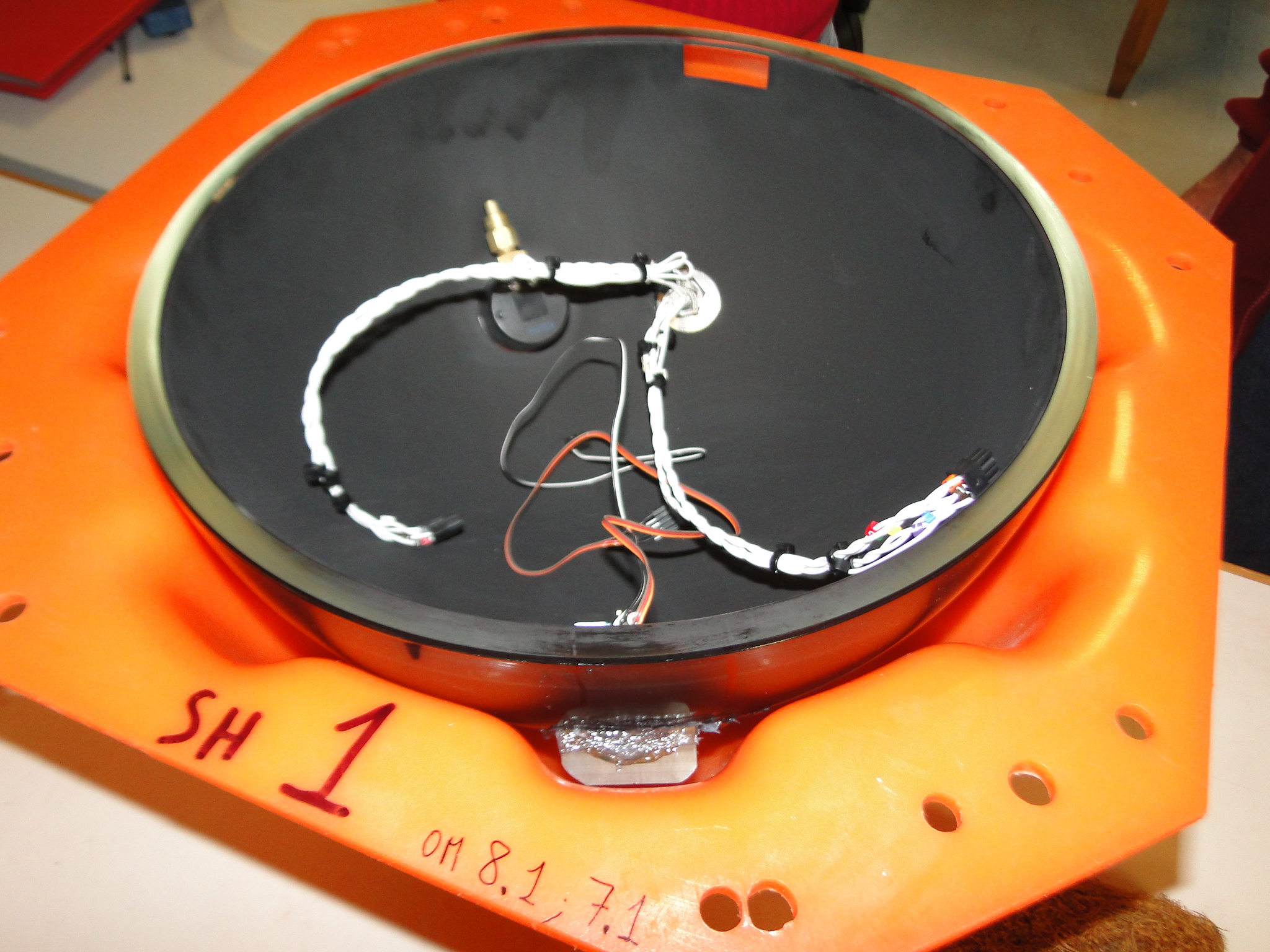 CT- 27/11/2014 - Luciano Trasatti
PHASE II – System test
built-in thermometer with ±1 ˚C accuracy
communications and power (50 mA @ 5V)
all 4 working after one year
Km3Net –Italy
Good Temperature
water masses movements
thermometer - accuracy better than 10E-3 ˚C
salinity meter with a resolution of ~1ppm
CT- 27/11/2014 - Luciano Trasatti
Km3Net –ItalyGood Temperature
2 x 24 bit ADC
Thermistor thermometers  - accuracy of  10E-4 ˚C  
2 mA@3.3V 
4 ready to install


Inductive salinity meter: need ~1 ppm 
under test
CT- 27/11/2014 - Luciano Trasatti
PORFIDO 2
CT- 27/11/2014 - Luciano Trasatti
PORFIDO 2
CT- 27/11/2014 - Luciano Trasatti
Km3Net - Italy
4 PORFIDO 2 with thermometers 
  ready

12 on all towers

calibration? 

DOM
CT- 27/11/2014 - Luciano Trasatti